The Basic Science of Skin and Anti-Aging
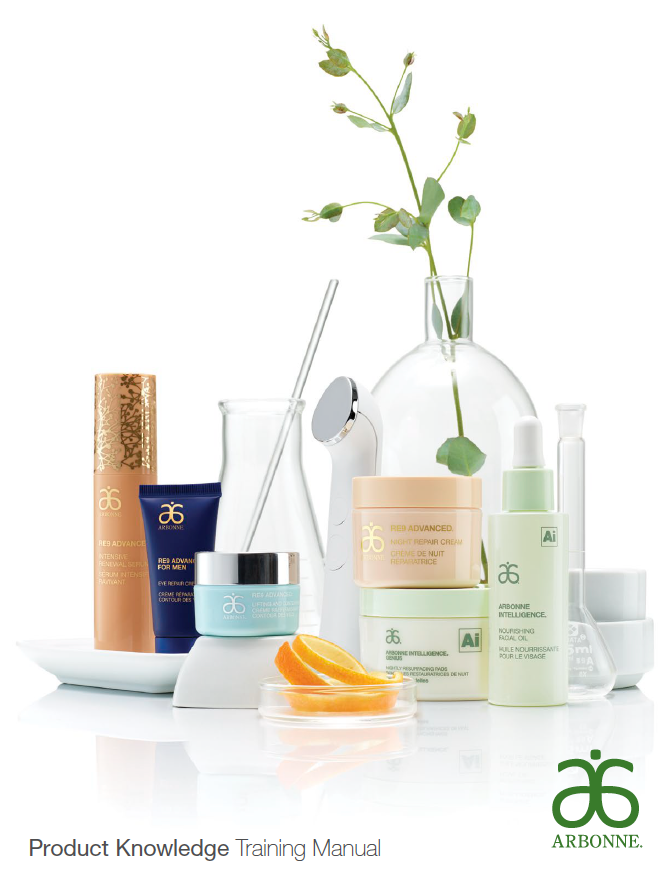 From 
The Product Knowledge Training Manual 
in The Source
The Enemy
Time
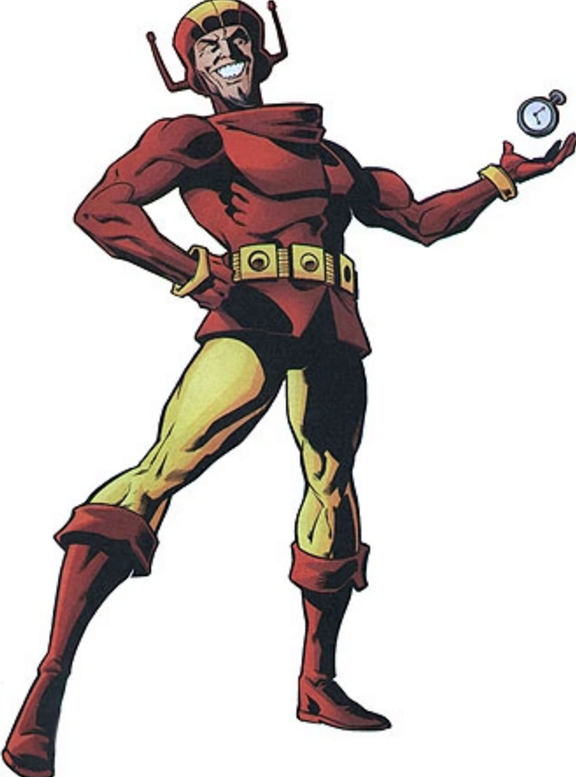 The Hero
RE9 Advanced
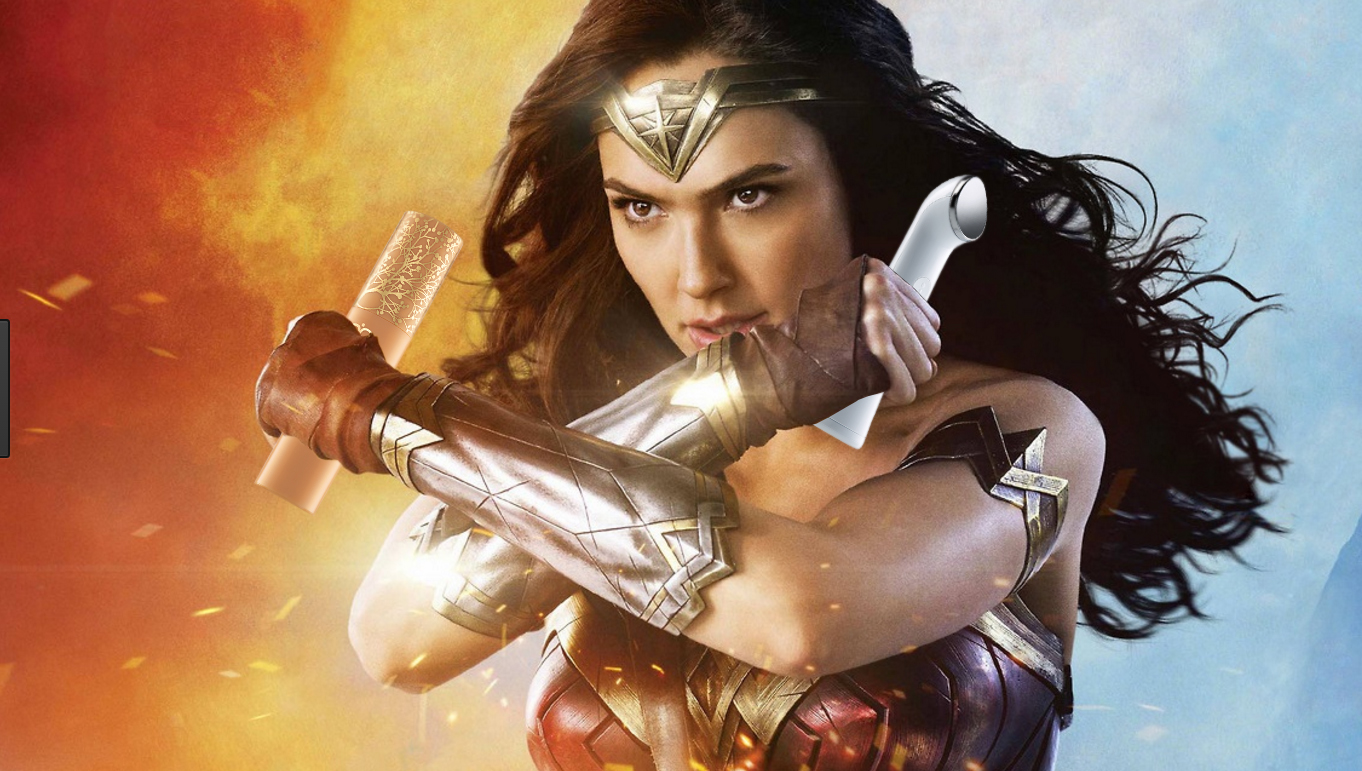 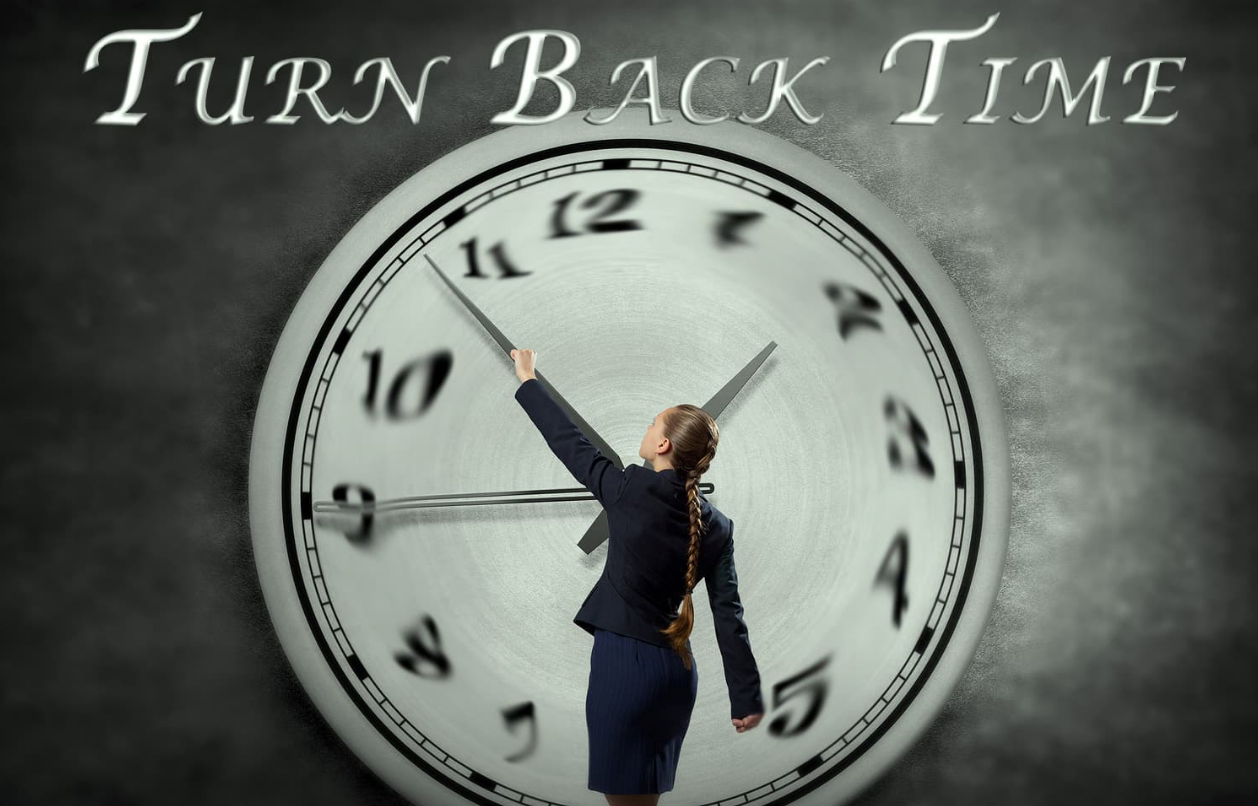 Nine Signs of Aging
Youthful Skin
1. Smooth
2.Radiant
3.Healthy glow
4.Moisturized
5.Even toned (without age spots)
6.Firm
7.Resilient
8.Less sensitive
9.No lines or wrinkles
Aging Skin
1.Rough
2.Dull
3.Tired
4.Dry
5.Dark age spots are visible
6.Sagging
7.Loose
8.Reddened
9.Lines and wrinkles
Three Layers of Skin
(1) Epidermis


(2) Dermis


(3) Hypodermis or Subcutaneous Layer (Fat Layer)
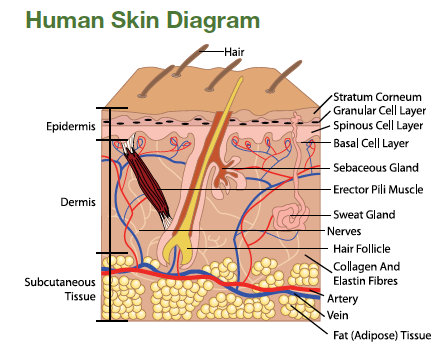 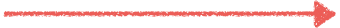 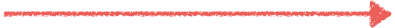 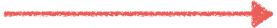 Epidermis
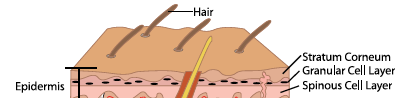 Horny Layer
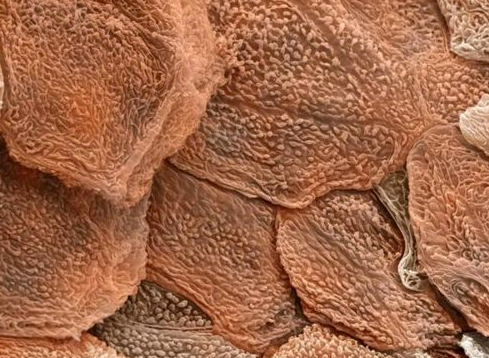 Basal Layer
Deeper within the epidermis is the basal layer
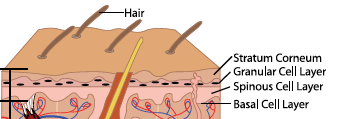 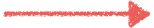 Natural Cell Turnover
New skin cells are produced deep within the dermal matrix. 
These cells migrate upwards toward the surface as they mature. Approximately 25 to 30 layers of dead skin cells, the result of keratinization, comprise the outer layer you see.
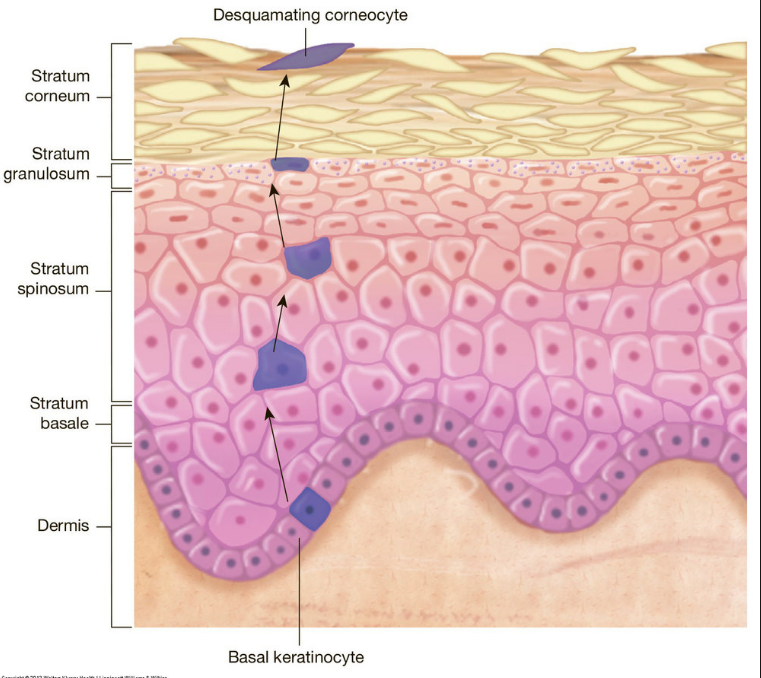 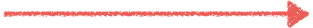 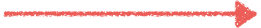 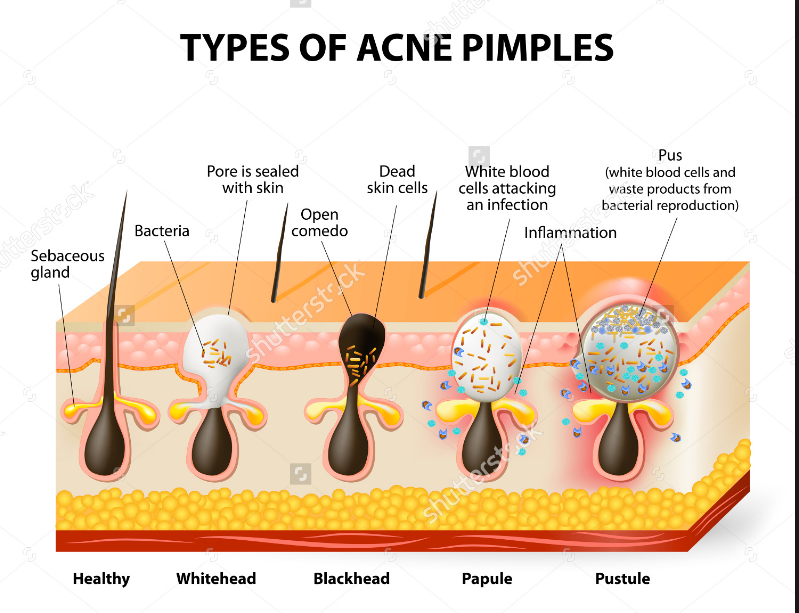 .
Cell Turnover Rate
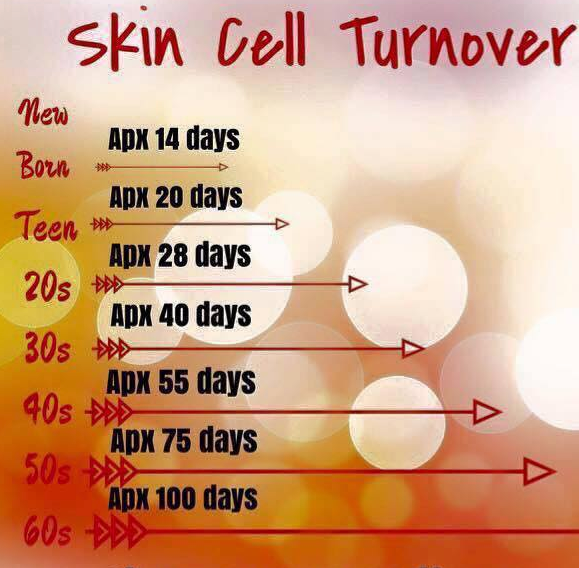 Manual Exfoliation
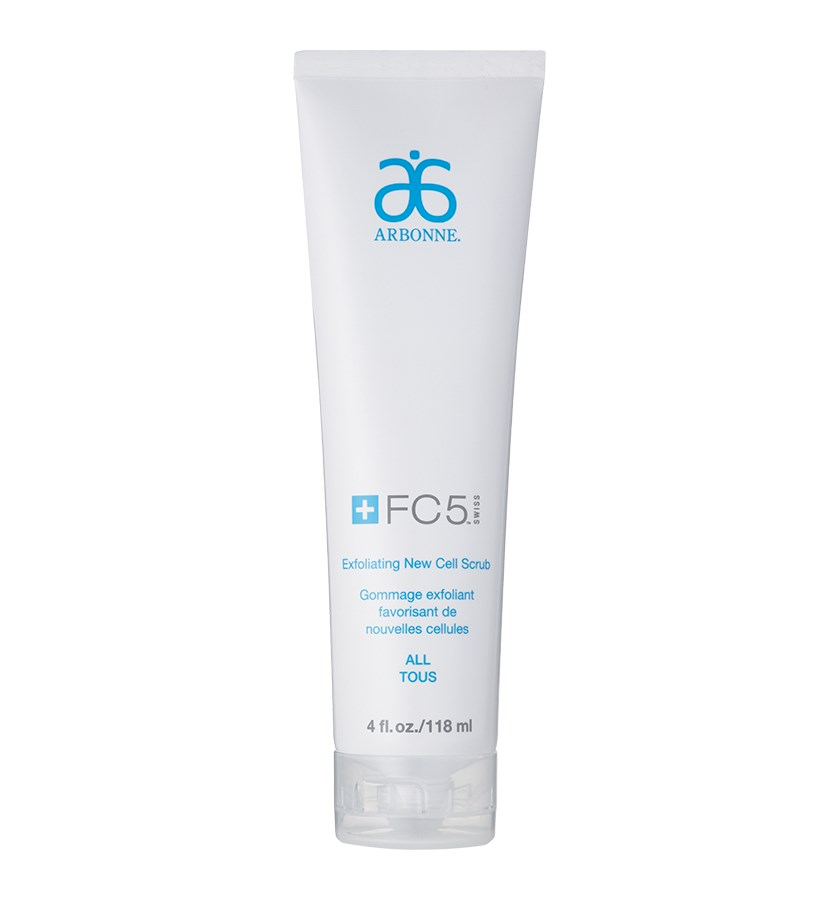 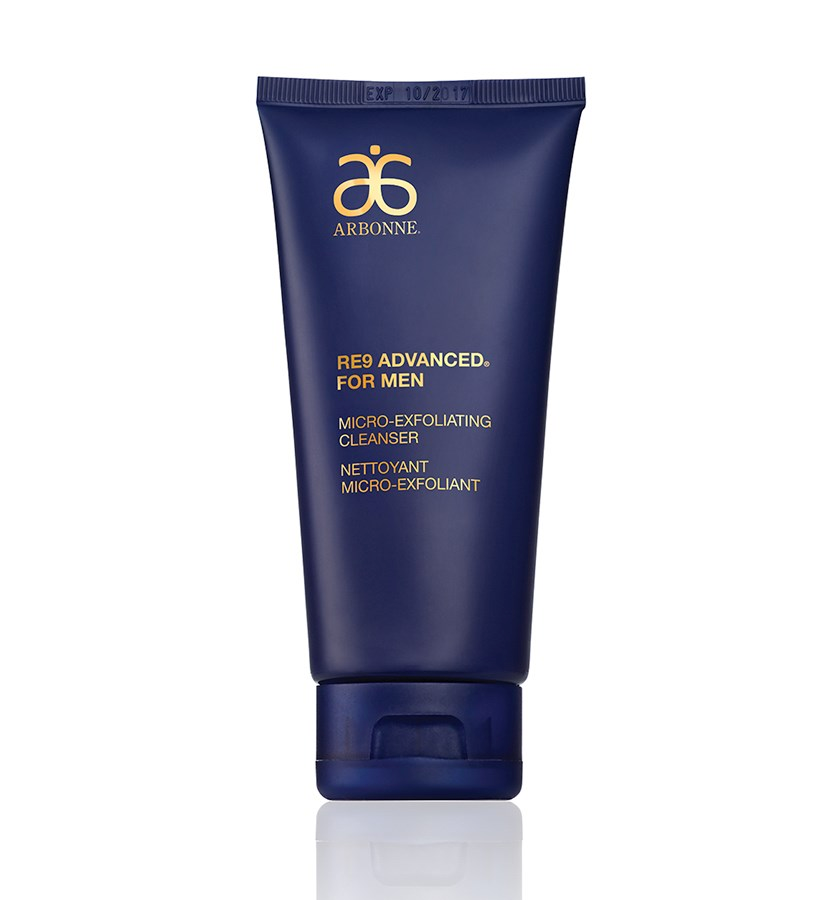 Chemical Exfoliation
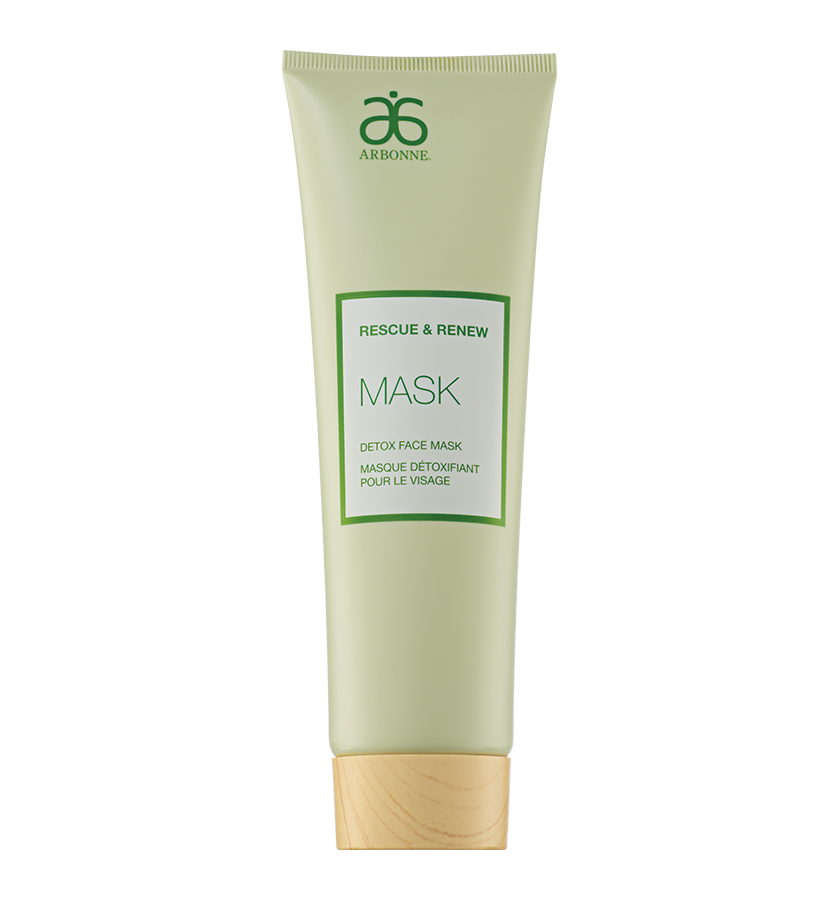 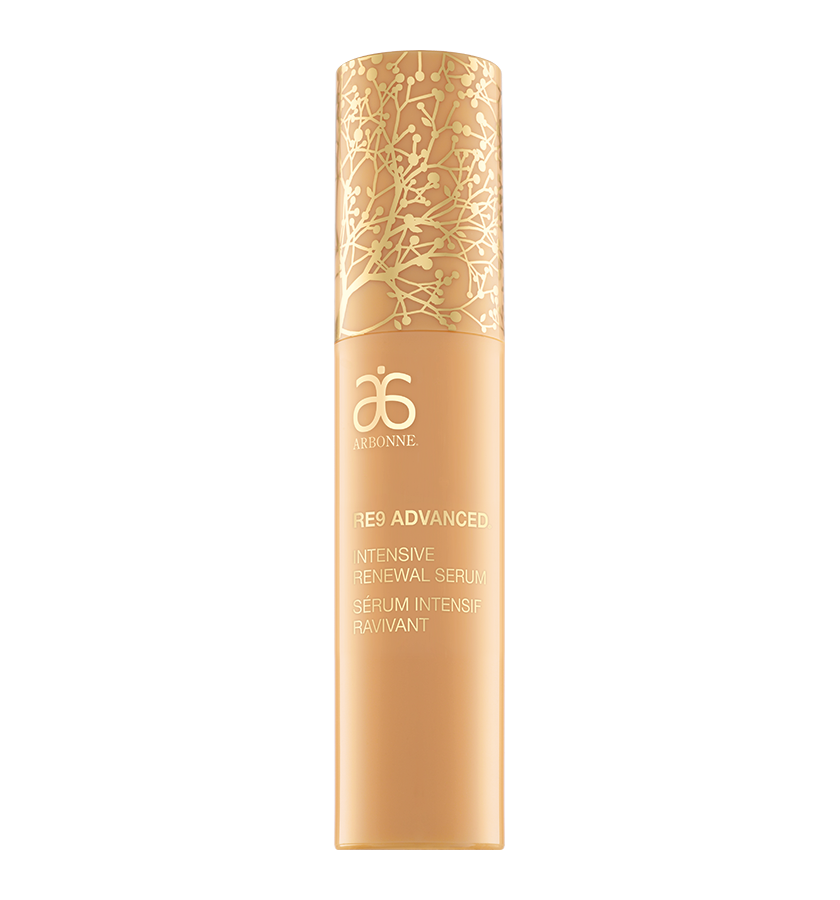 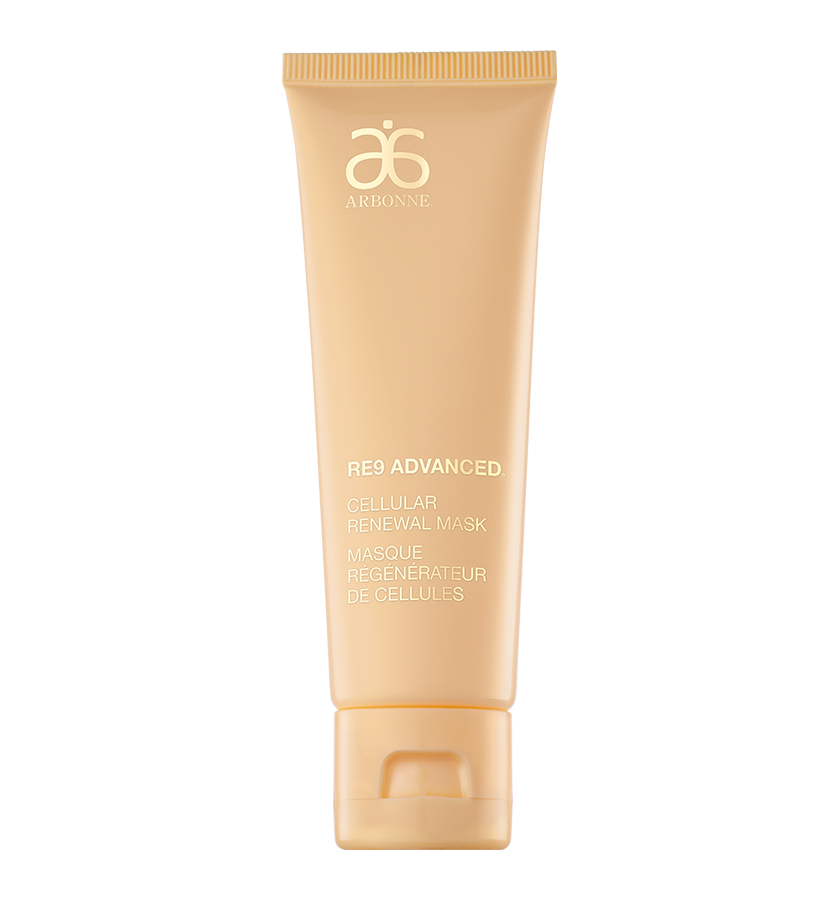 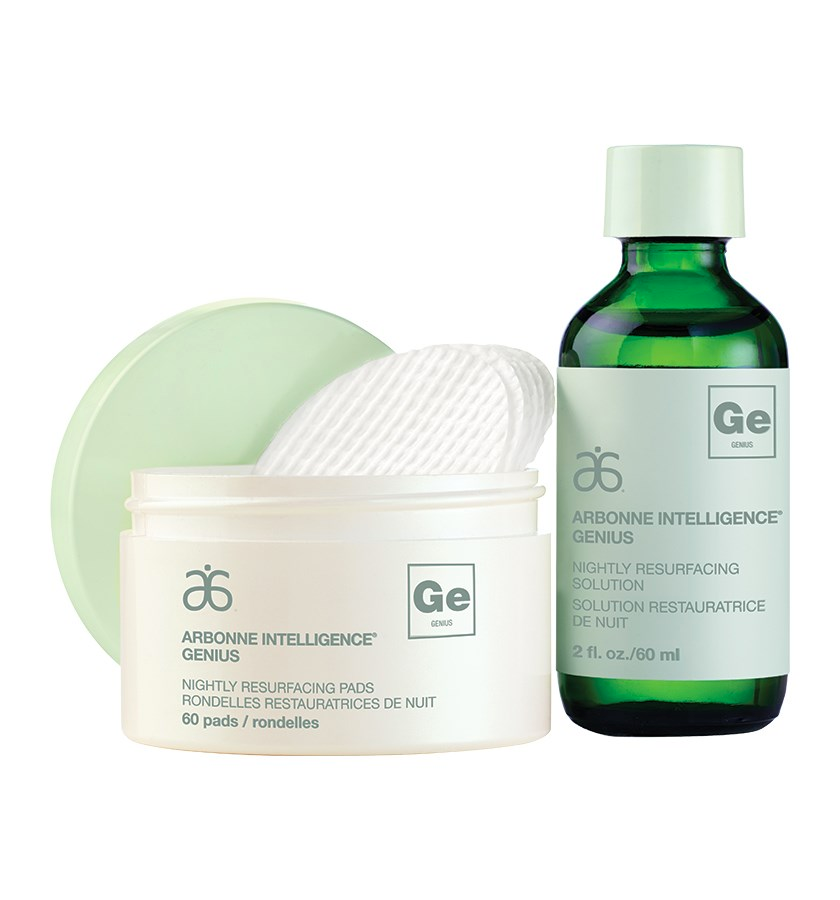 Dermis
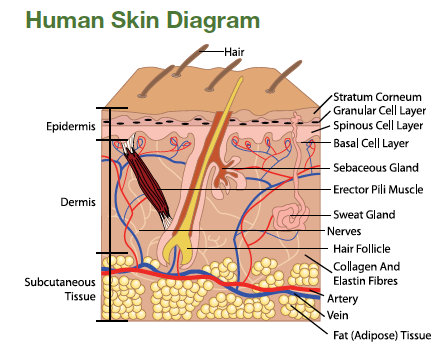 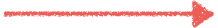 Collagen
.
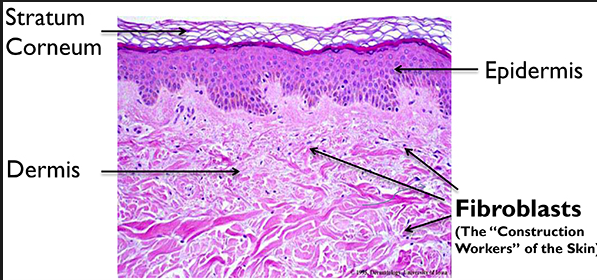 Peptides
Our peptides increase communication between the epidermis and the dermis
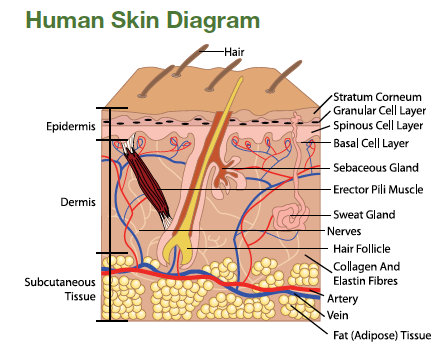 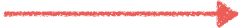 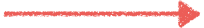 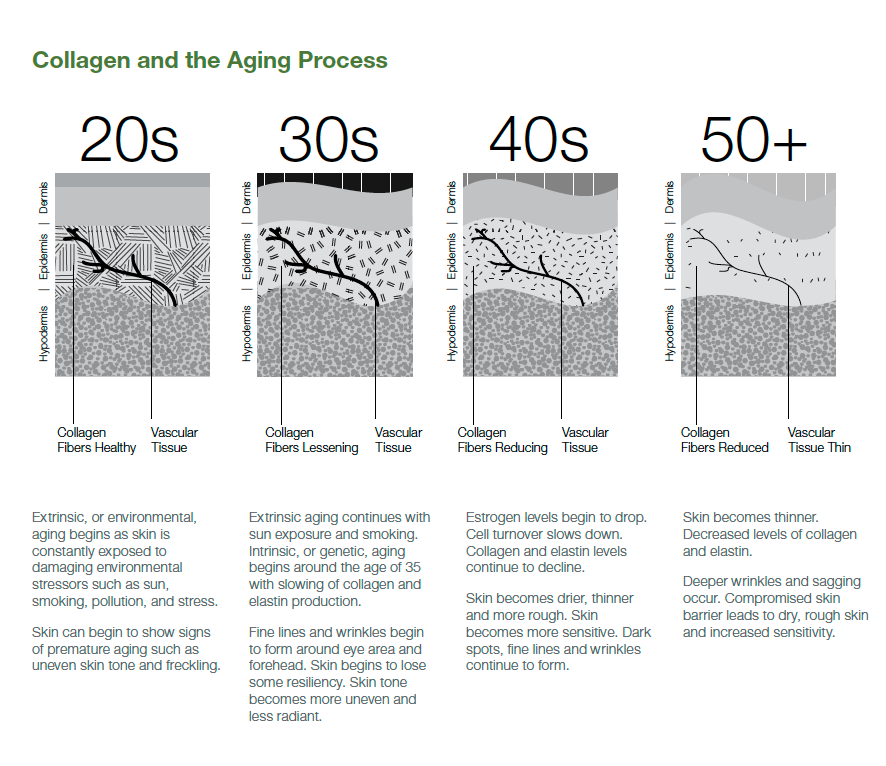 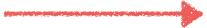 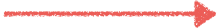 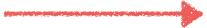 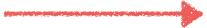 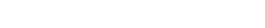 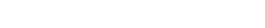 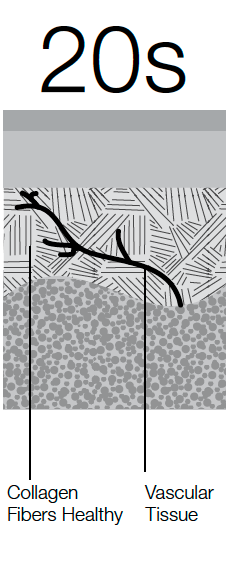 Epidermis
Dermis
Hypodermis
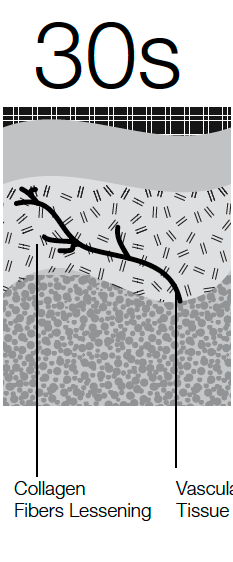 Epidermis
Dermis
Hypodermis
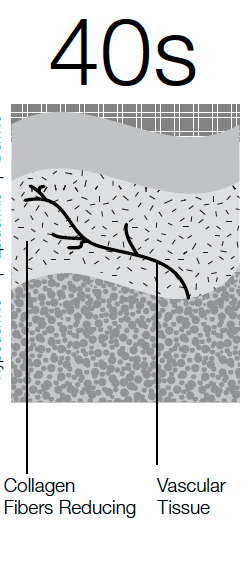 Epidermis
Dermis
Hypodermis
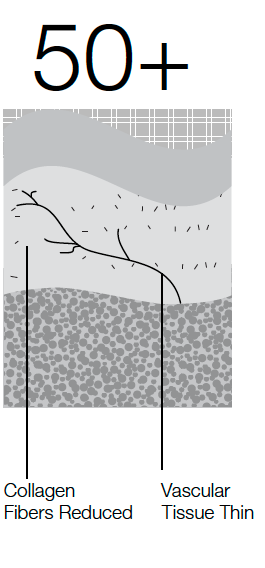 Epidermis
Dermis
Hypodermis
Elastin
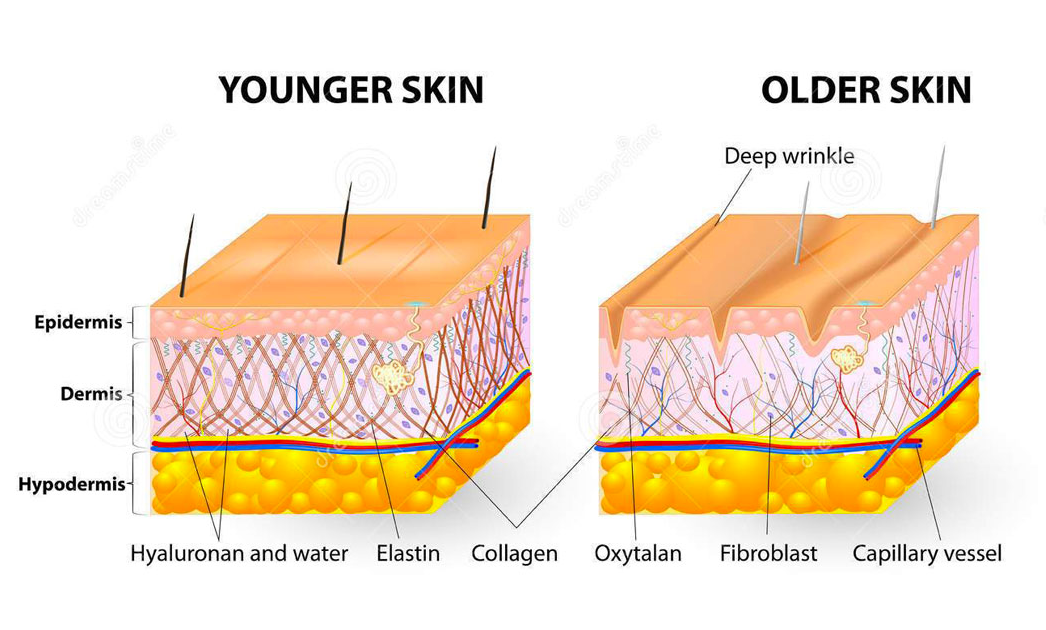 Niacinimide
We have Niacinamide throughout our New Re9 Line
8 reasons for Niacinimide
#1 Boosts the immunity of your skin.
#2 Improves epidermal barrier performance.
#3 Improves redness and blotchiness in the skin.
#4 Regulates oil flow.
8 reasons for Niacinimide
#5 Protects skin from infrared light.
#6 Hyper-pigmentation.
#7 Minimize lines and wrinkles.
#8 Dull and sallow skin.
Hypodermis
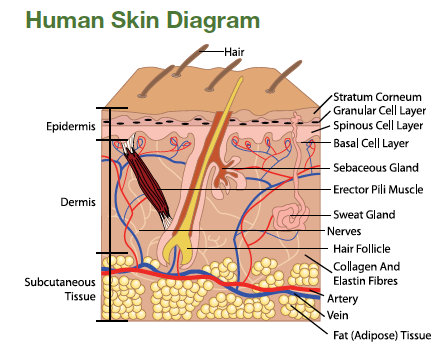 How does the New Re9 address all of this?
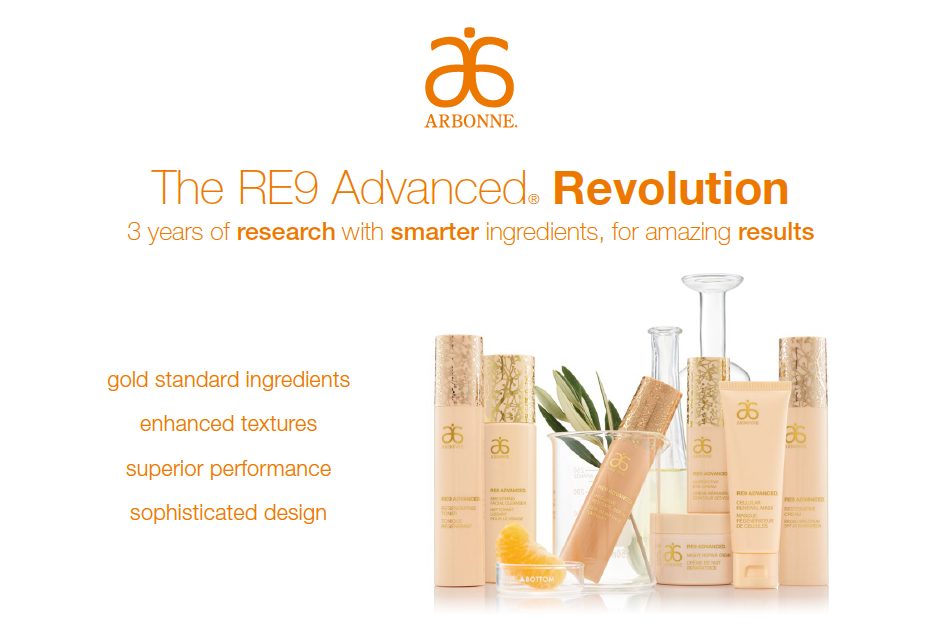 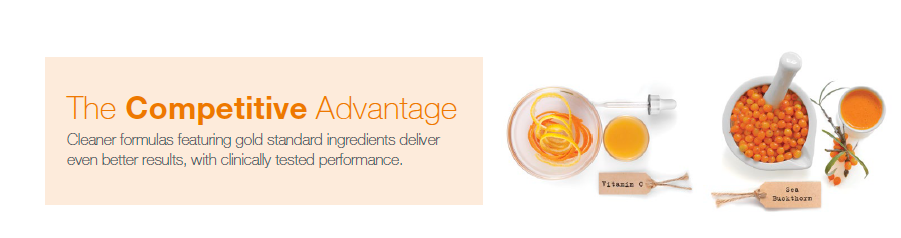 Gold Standard Ingredients
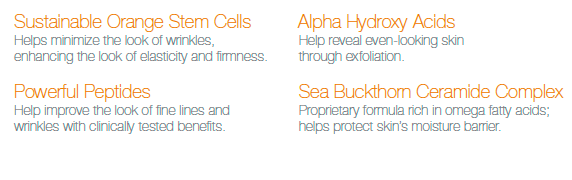 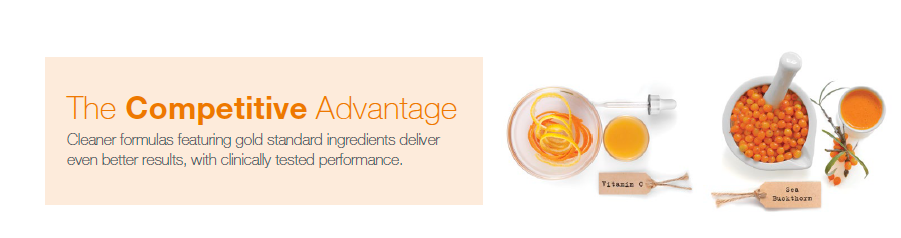 Gold Standard Ingredients
Stabilized Vitamin C 
Boosts and maintains moisture, resulting in an improvement in the appearance of fine lines as well as providing moisture barrier protection to restore a natural, youthful glow

Brown algae extract 
Helps diminish the appearance of fine lines and wrinkles by
moisturizing the skin’s outer layer
Cleaner for Better
RE9 Advanced products are now
formulated without EDTA,
 PEG, 
butylene
glycol, 
orange oil,
 retinyl palmitate,
polysorbate or urea. *

*Pertains to non-SPF products in RE9 Advanced
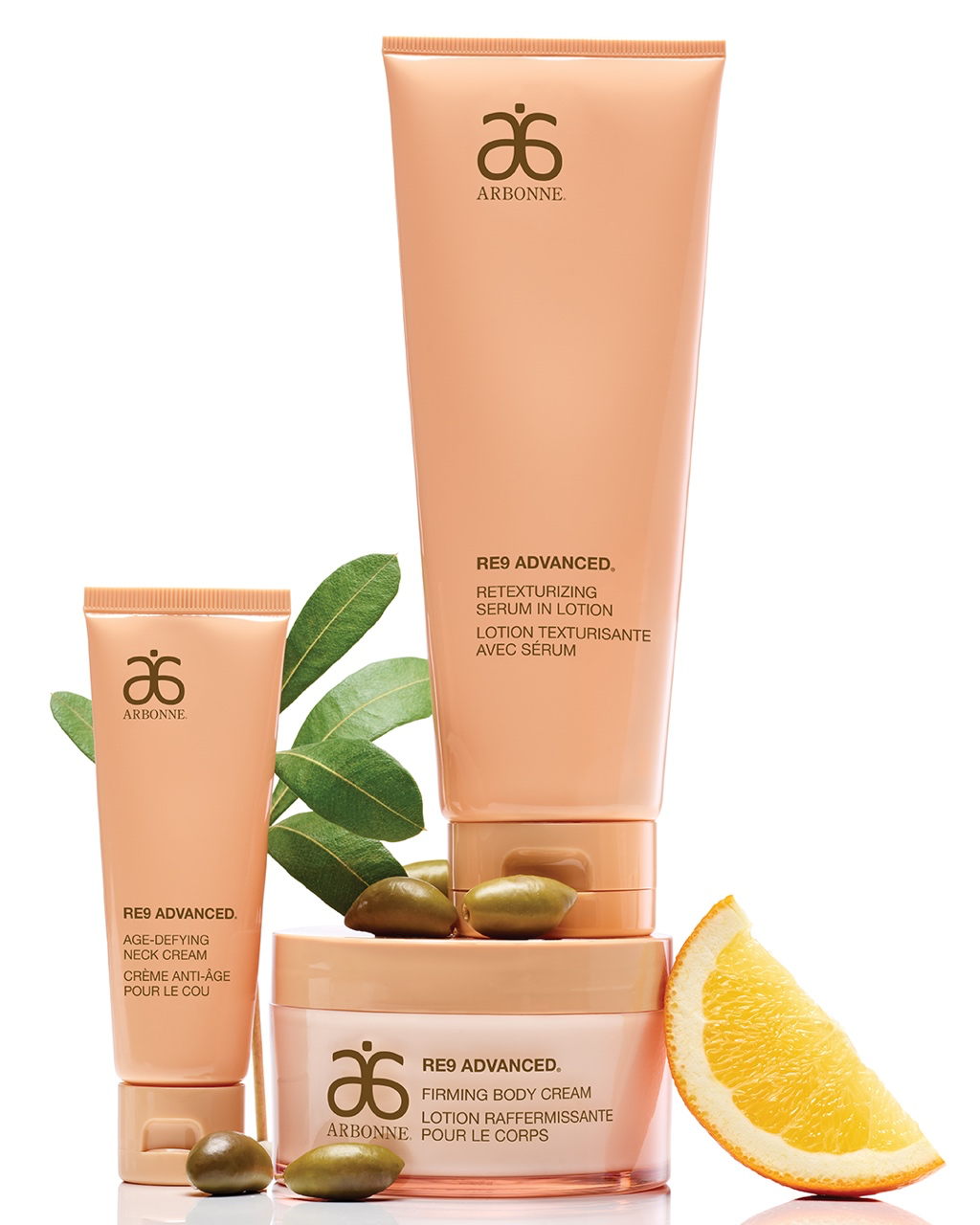 RE9 Advanced Collection Story
Developed to address the specific needs of aging skin.

When used consistently as a twice-daily skincare regimen, the products help to improve the appearance of skin firmness, elasticity and tone, minimize the appearance of fine lines and wrinkles and improve hydration, helping skin look visibly rejuvenated and youthful.
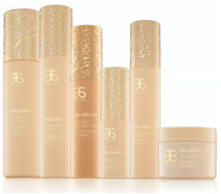 Let’s Review the Layers of Skin….
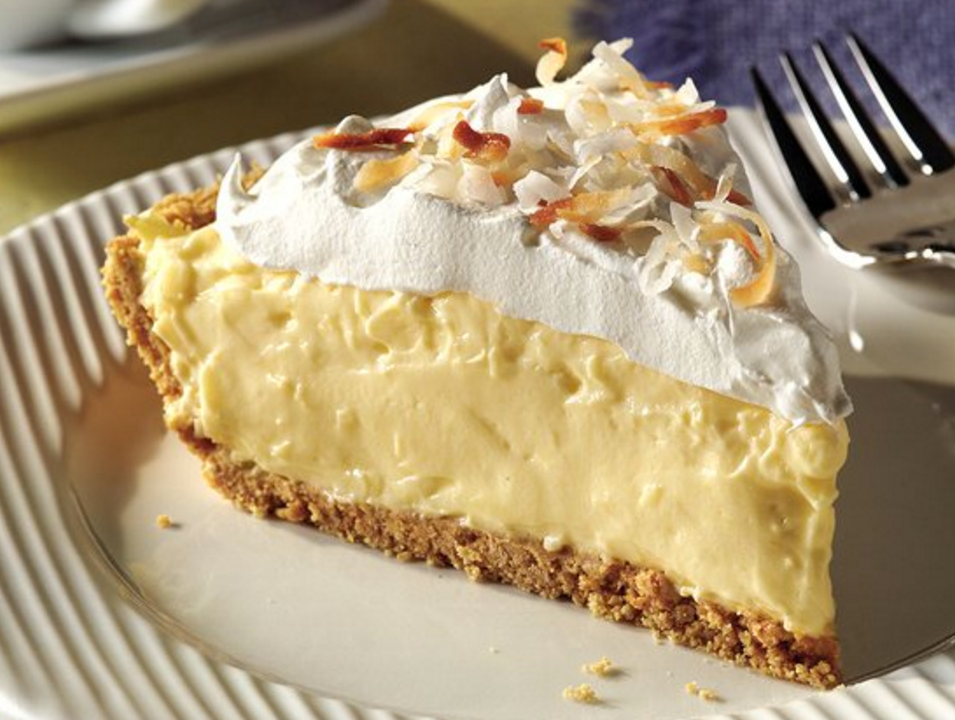 RE9 Advanced
Cleanse
Treat
Protect
Cleanse
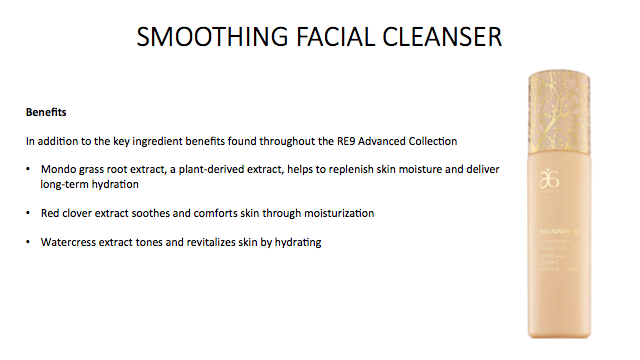 NEW:
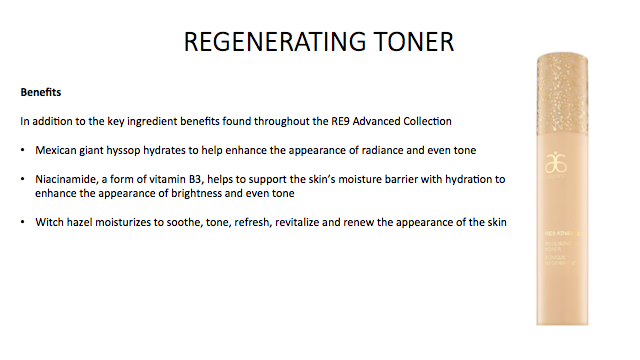 NEW:
Treat
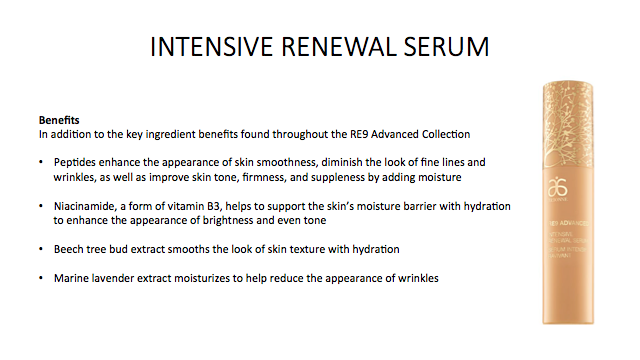 NEW:
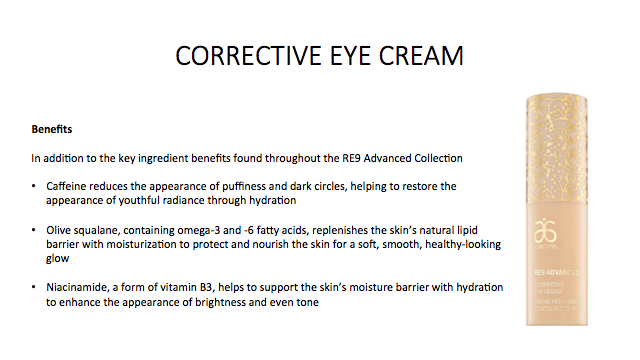 NEW:
Protect
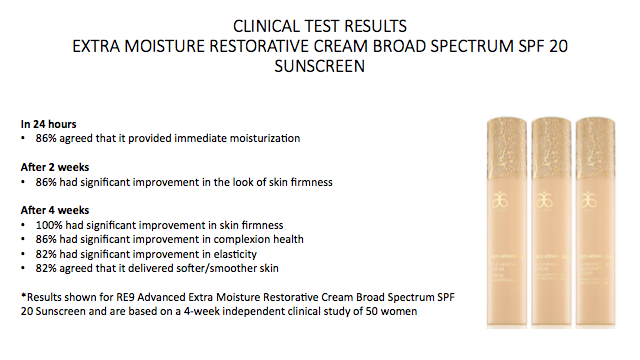 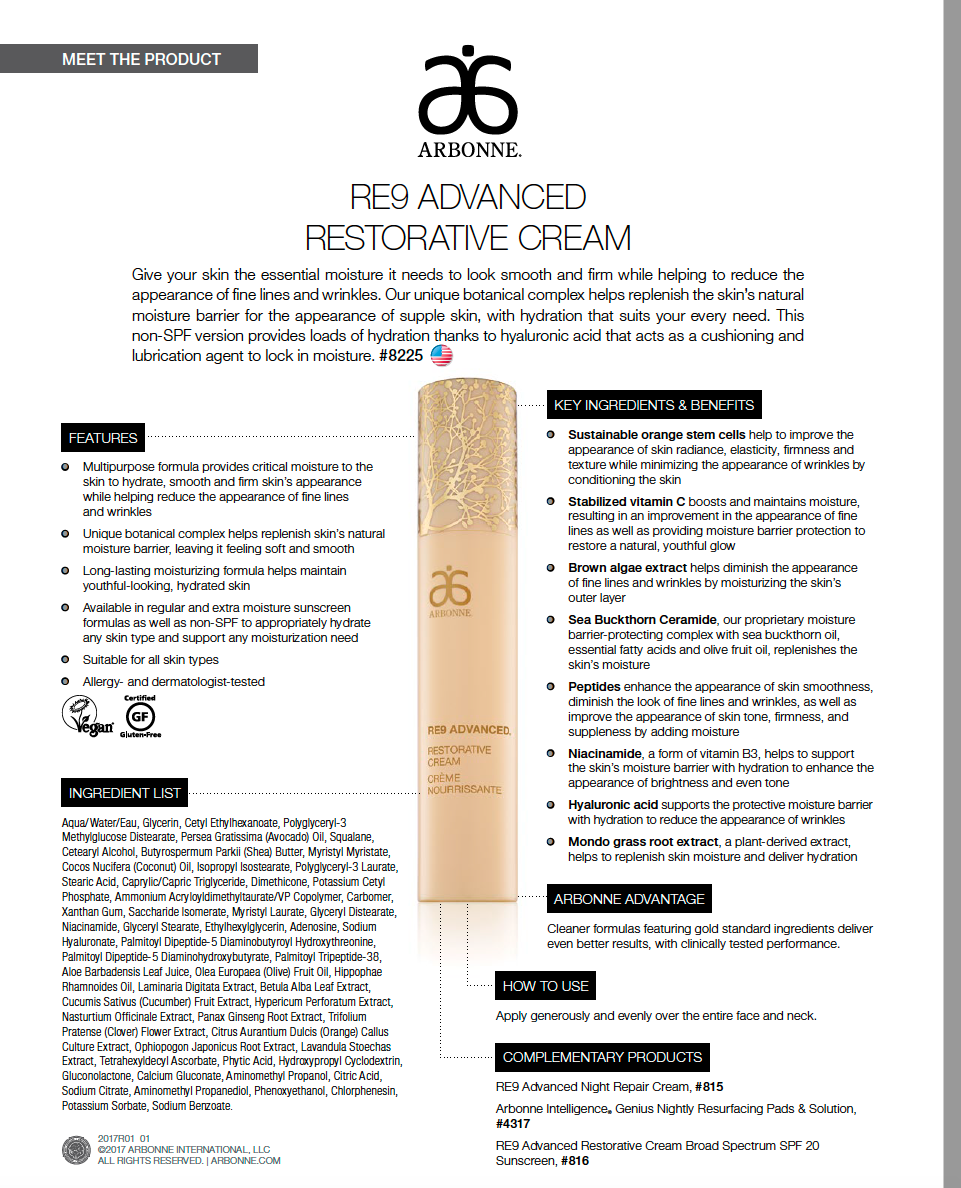 NEW NON-SPF:
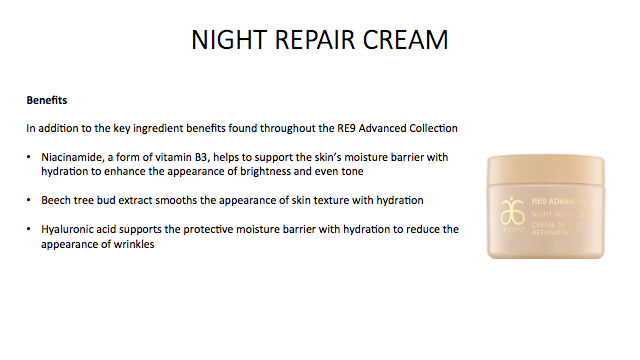 NEW:
PERSONALIZING YOUR REGIMEN WITH THE GENIUS ULTRA
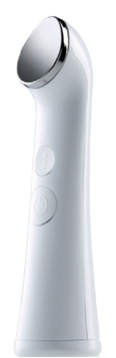 Serum – Use with the Genius Ultra to nourish skin, helping to reduce the appearance of fine lines and wrinkles
Nourishing Facial Oil – Add to serum to increase hydration as well as improve the glide while using the Genius Ultra
Eye Cream – Use with the Genius Ultra to care for the delicate eye area
Day or Night Cream – Finish by moisturizing and protecting skin. Use non-SPF day or night cream with the Genius Ultra to enhance results
Lip Treatment – Use with the Genius Ultra as an extra step to care for the delicate skin on and around the lip area
Neck Cream – Use with the Genius Ultra to moisturize and care for the delicate skin on the neck and décolleté area
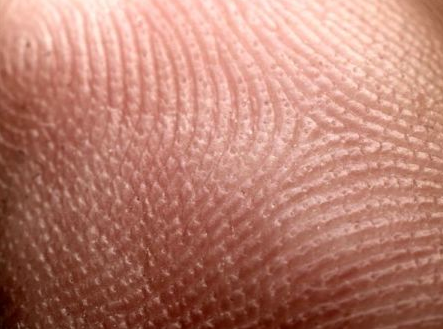 Skin has ridges- The Ultra can get product past the ridges and into our skin better than fingertips alone
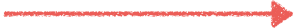 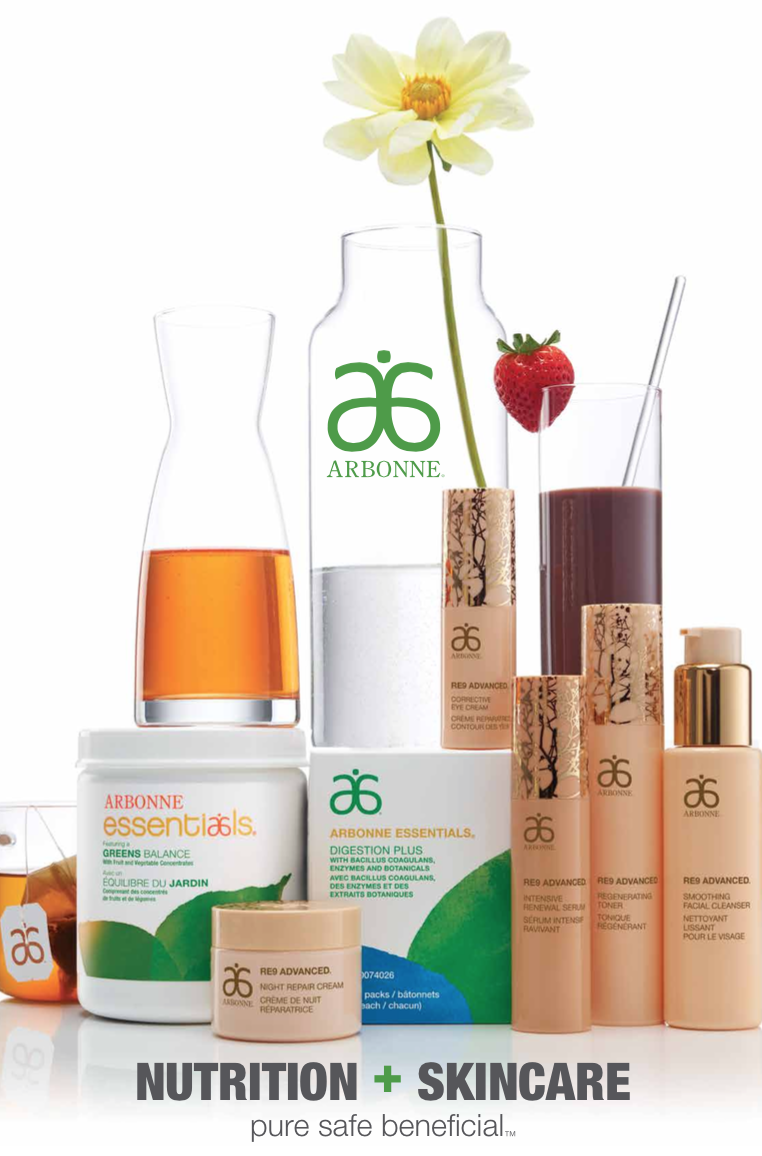 Gut- Skin Connection
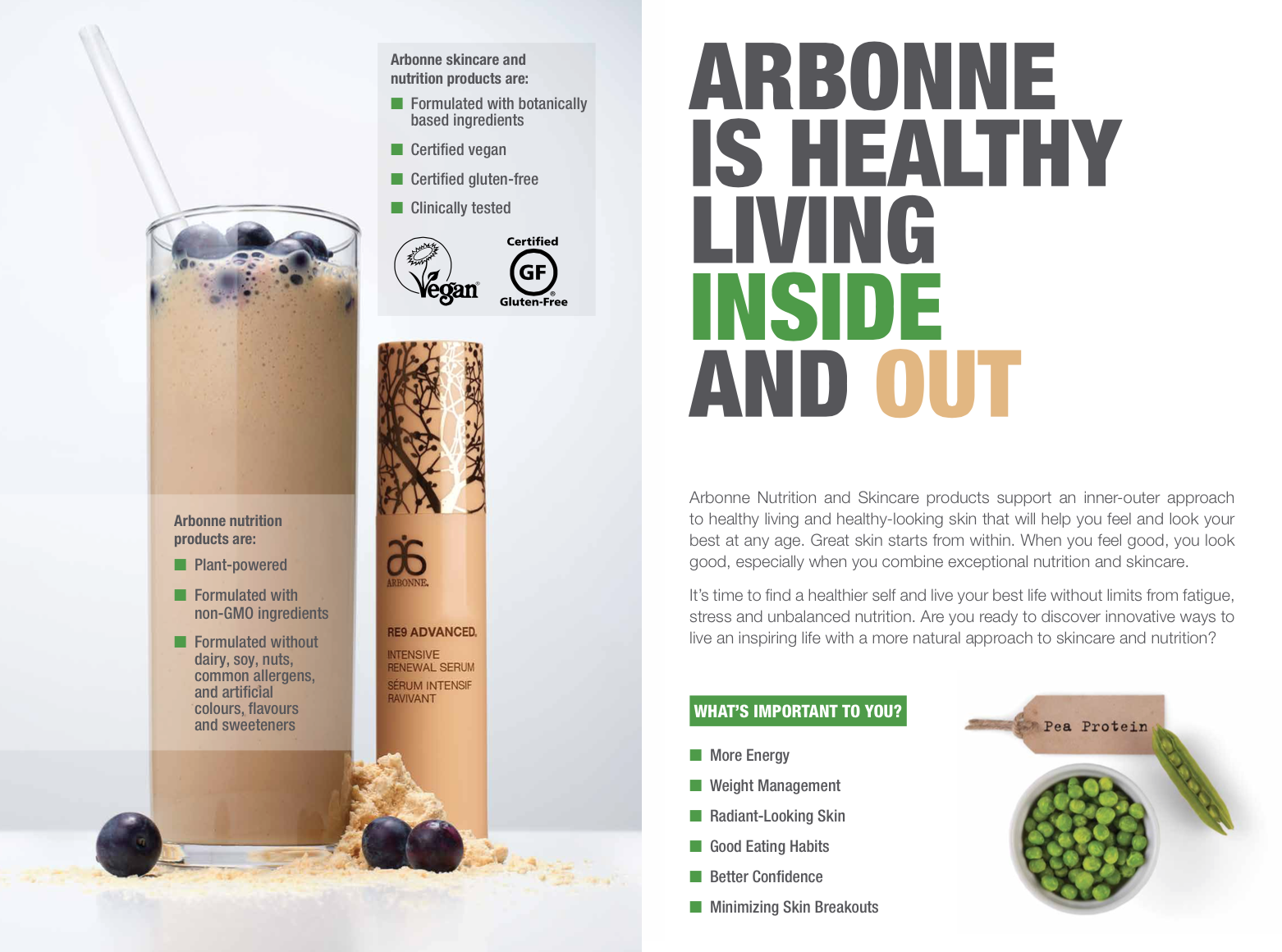 “
Break through to your best Skin!
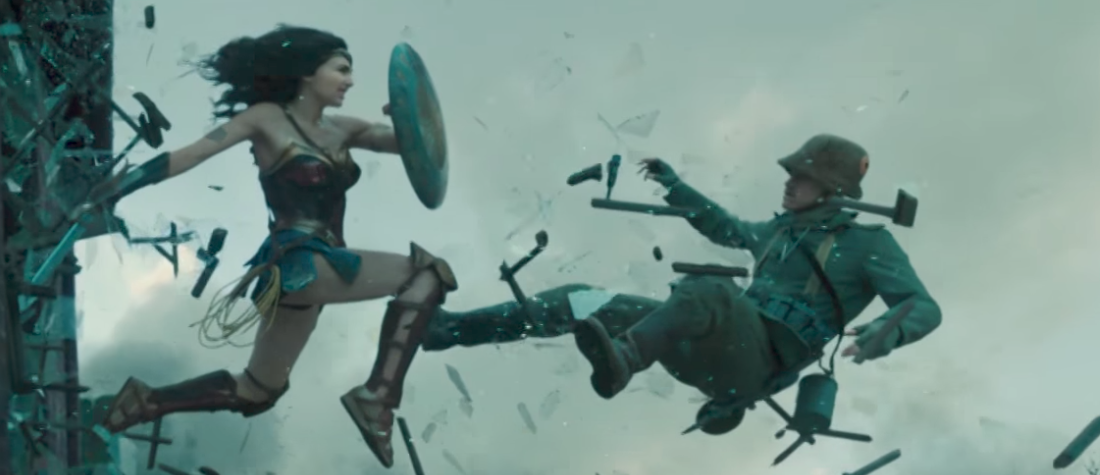